Algebraic Equations
SOLVING MULTI-STEP EQUATIONS
March 1, 2006Mr. GalileiMonessen High School
Powerpoint hosted on www.worldofteaching.com
Please visit for 1000’s more free powerpoints
Algebraic Equations
Multiplication with Subtraction
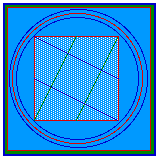 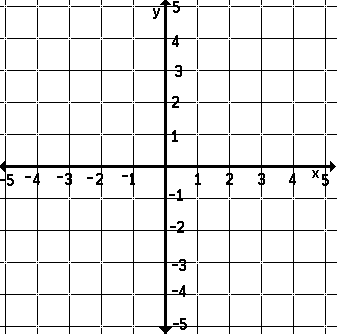 2x – 4 = 8
+4
+4
2x
=
12
2
2
x
=
6
Algebraic Equations
Multiplication with Addition
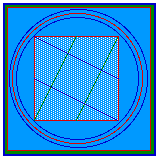 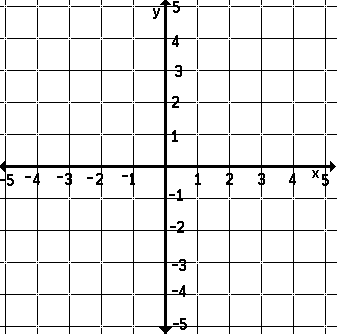 5x + 10 = 80
-10
-10
5x
=
70
5
5
x
=
14
Algebraic Equations
Multiplication with Subtraction
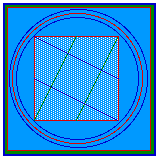 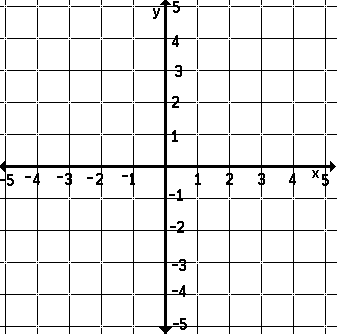 -3x – 4 = -82
+4
+4
-3x
=
-78
-3
-3
x
=
26
3
2
2
3
3
2
Algebraic Equations
Multiplication with Addition
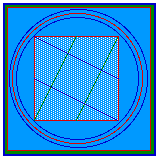 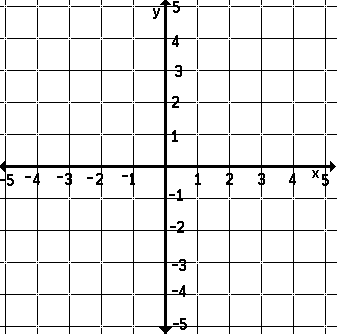 2/3x + 2 = 8
-2
-2
x
=
6
(HINT)
Reciprocal
x
=
18/2 = 9
x
5
(5)
(5)
Algebraic Equations
Division with Addition
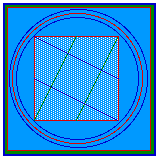 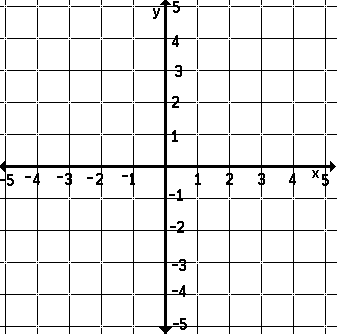 x/5 + 2 = 8
-2
-2
=
6
x
=
30
(
)
Algebraic Equations
C.L.T.
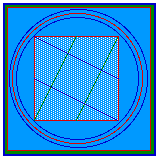 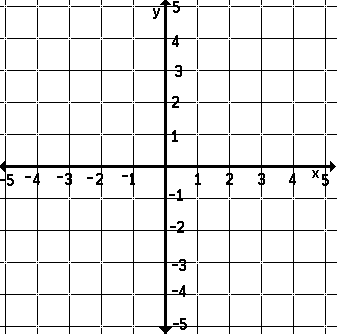 4x +6x  + 20 = 80
10x  + 20 = 80
-20
-20
=
10x
60
10
10
x = 6
(
(
)
)
Algebraic Equations
C.L.T.
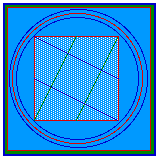 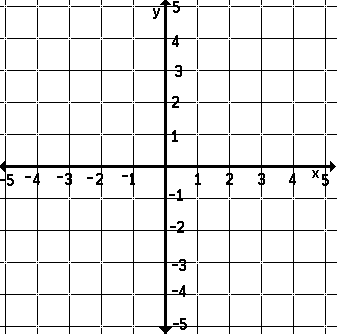 3x + 2x  + 20 - 8 = 92
5x  + 12 = 92
-12
-12
=
5x
80
5
5
x = 16
Algebraic Equations
C.L.T.
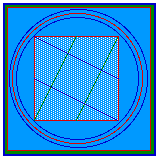 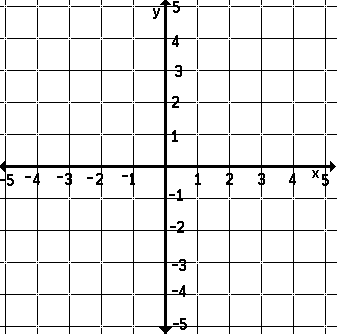 6x  + 15 = 125 + 4x
(        )
(        )
6x – 4x  + 12 = 122 + 4x – 4x
=
2x + 12
122
-12
-12
2x = 110
X = 55
2
2
7x - 12
-5x + 48
=
=
=
48
48
7x + 5x - 12
12x  - 12
Algebraic Equations
Distributive Property
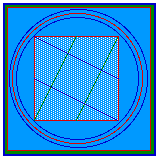 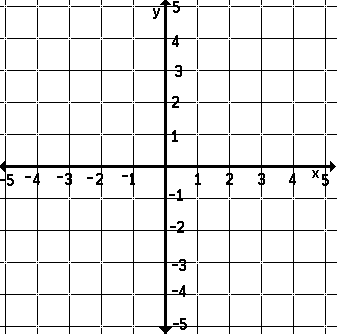 2(5x – 6) – 3x = 4(x + 12) – 9x
10x – 12  - 3x = 4x + 48 – 9x
(      )
(     )
10x – 3x -12 = 4x – 9x + 48
(        )
Algebraic Equations
Distributive Property
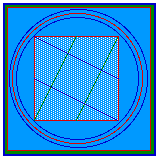 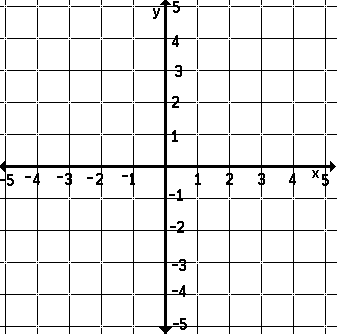 =
=
=
48
48
60
7x + 5x - 12
12x   - 12
12x
+12
+12
12
12
X = 5
THE END
Homework:
	Study Review Sheet
Test Tomorrow!!

Use Worksheets & Notes to review and practice for the test.